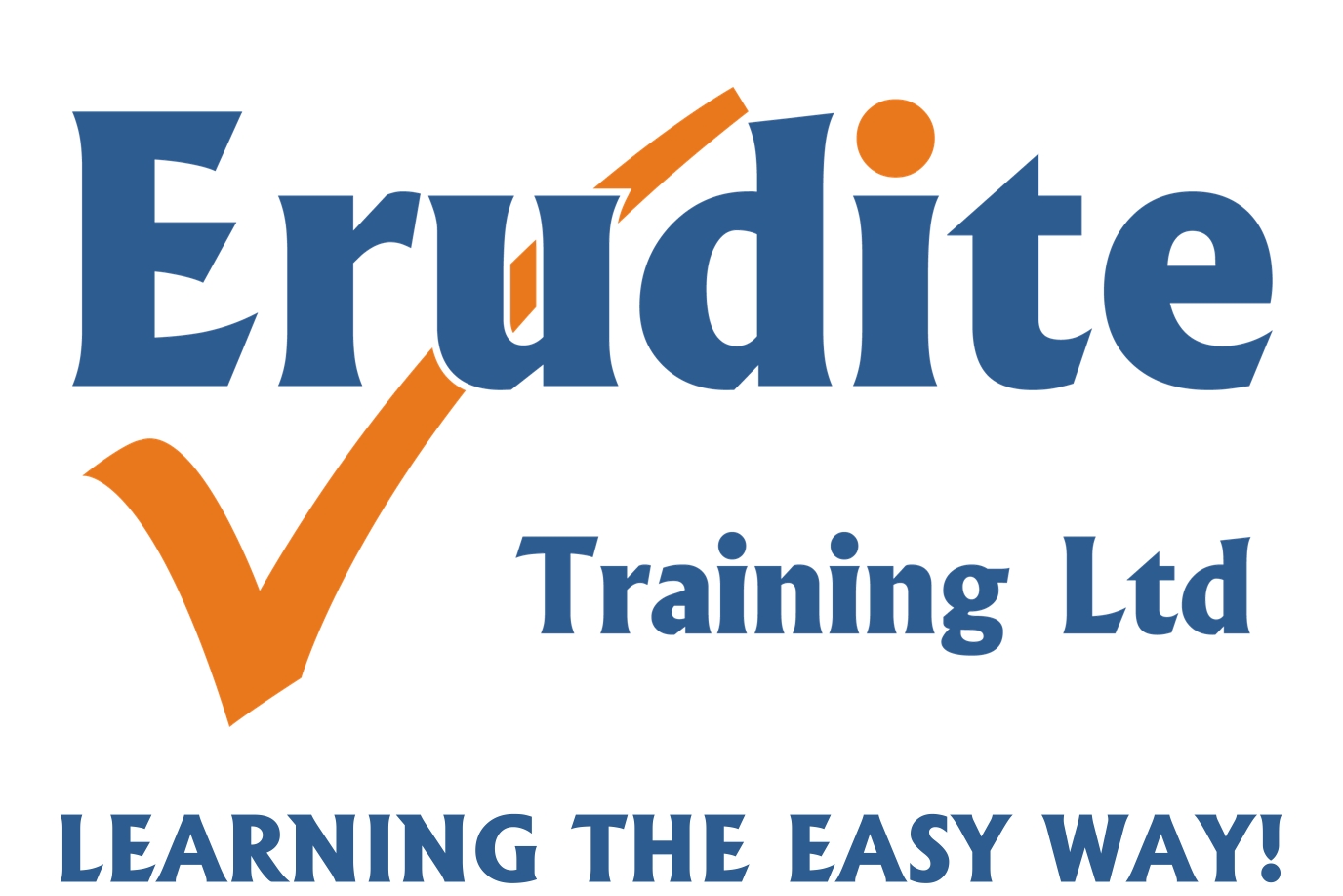 NVQ Level 3 Electrical InstallationsAssessor - Paul Charles                   Rick DouglasPhone Paul - 07595 385 513            Rick  - 07597 391 710Email - pcharles@eruditetraining.net             rdouglas@eruditetraining.net
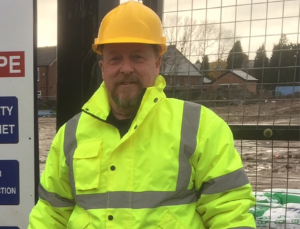 What you will need.A phone to take photos.A computer to upload photos too and to download the templates.A printer to print off completed templates to put into the portfolio.If you do not have access to these then you cannot complete the NVQ.
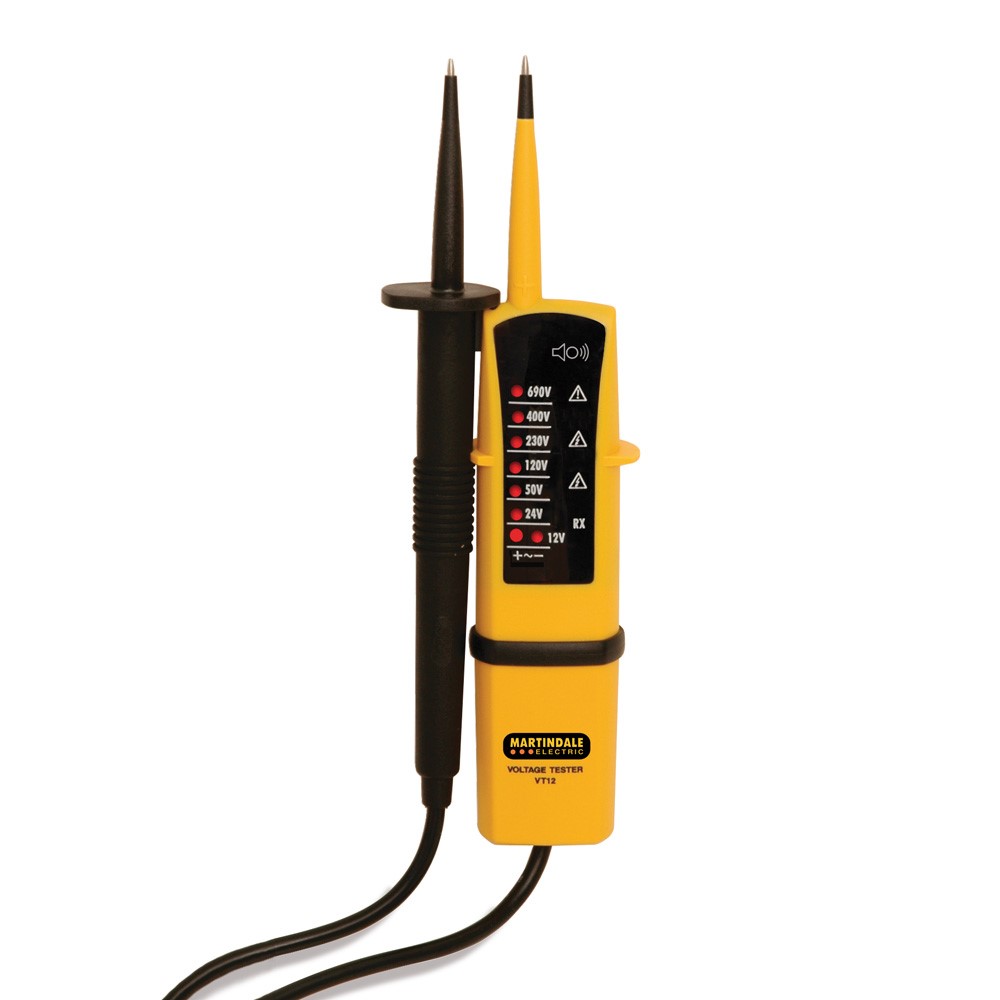 You will need a dedicated voltage indicator
		Please NO volt sticks or Neon Screwdrivers

					


				You will also need a lockout kit
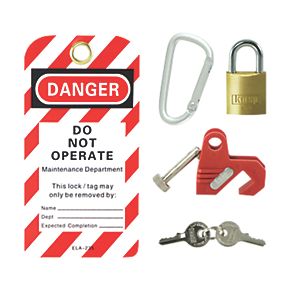 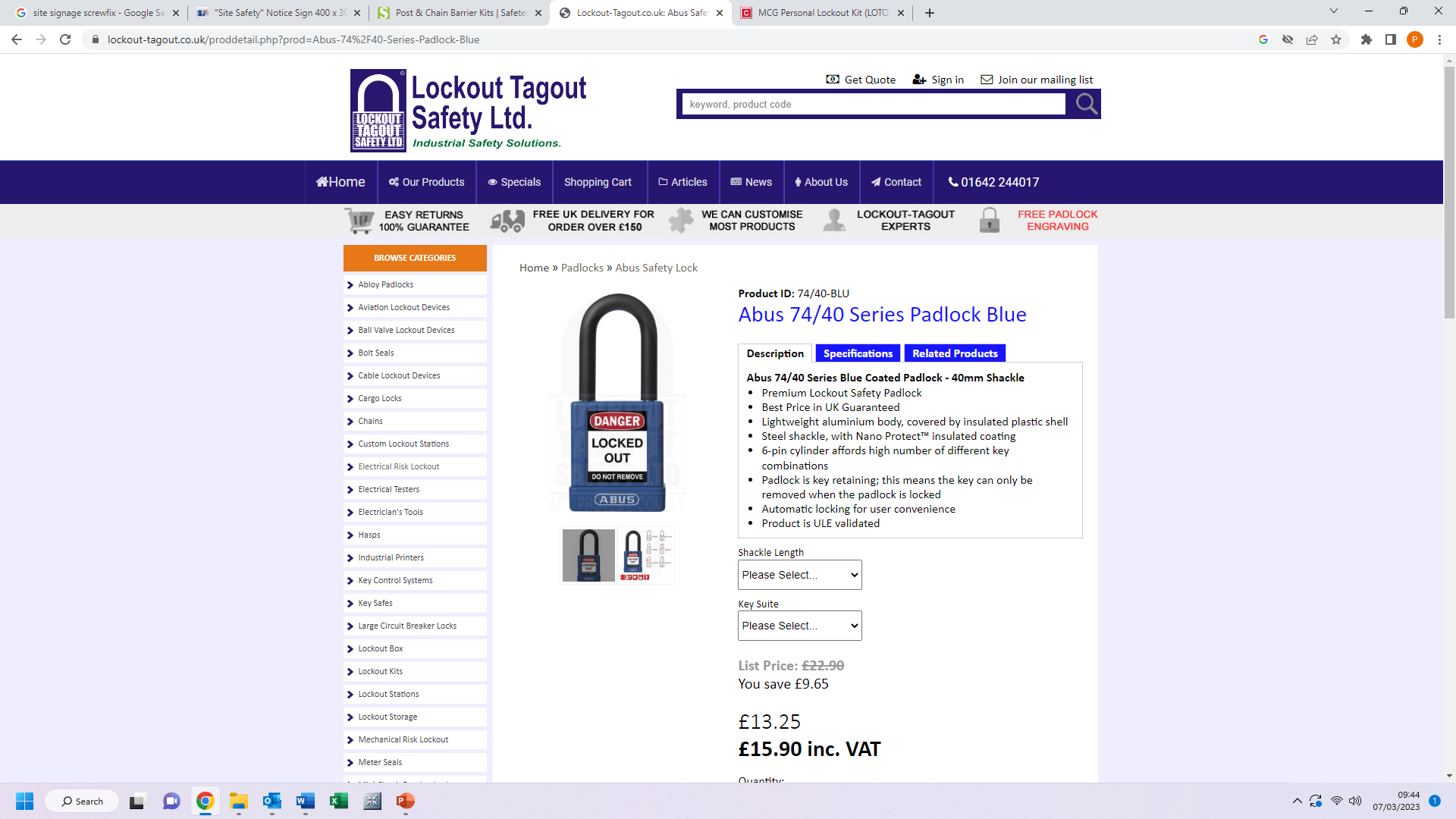 You will need a meter for testing and fault finding.
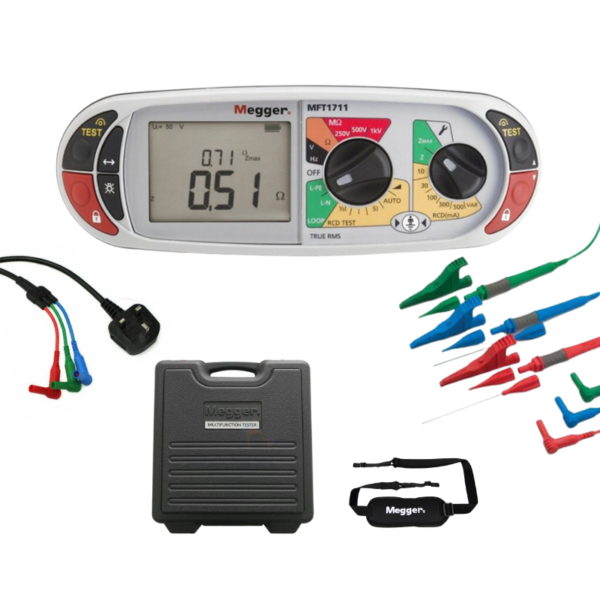 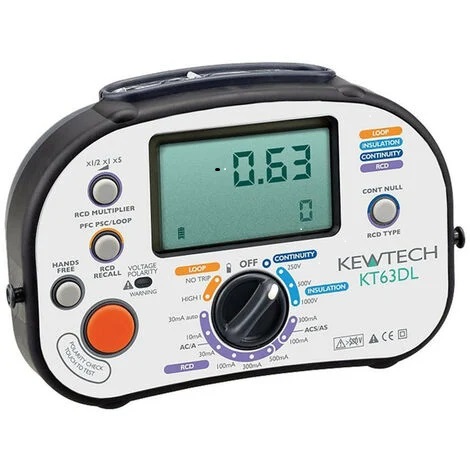 You will also need a barrier or barrier tape 
				     and a safety sign.
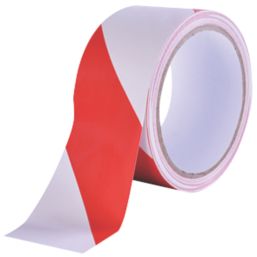 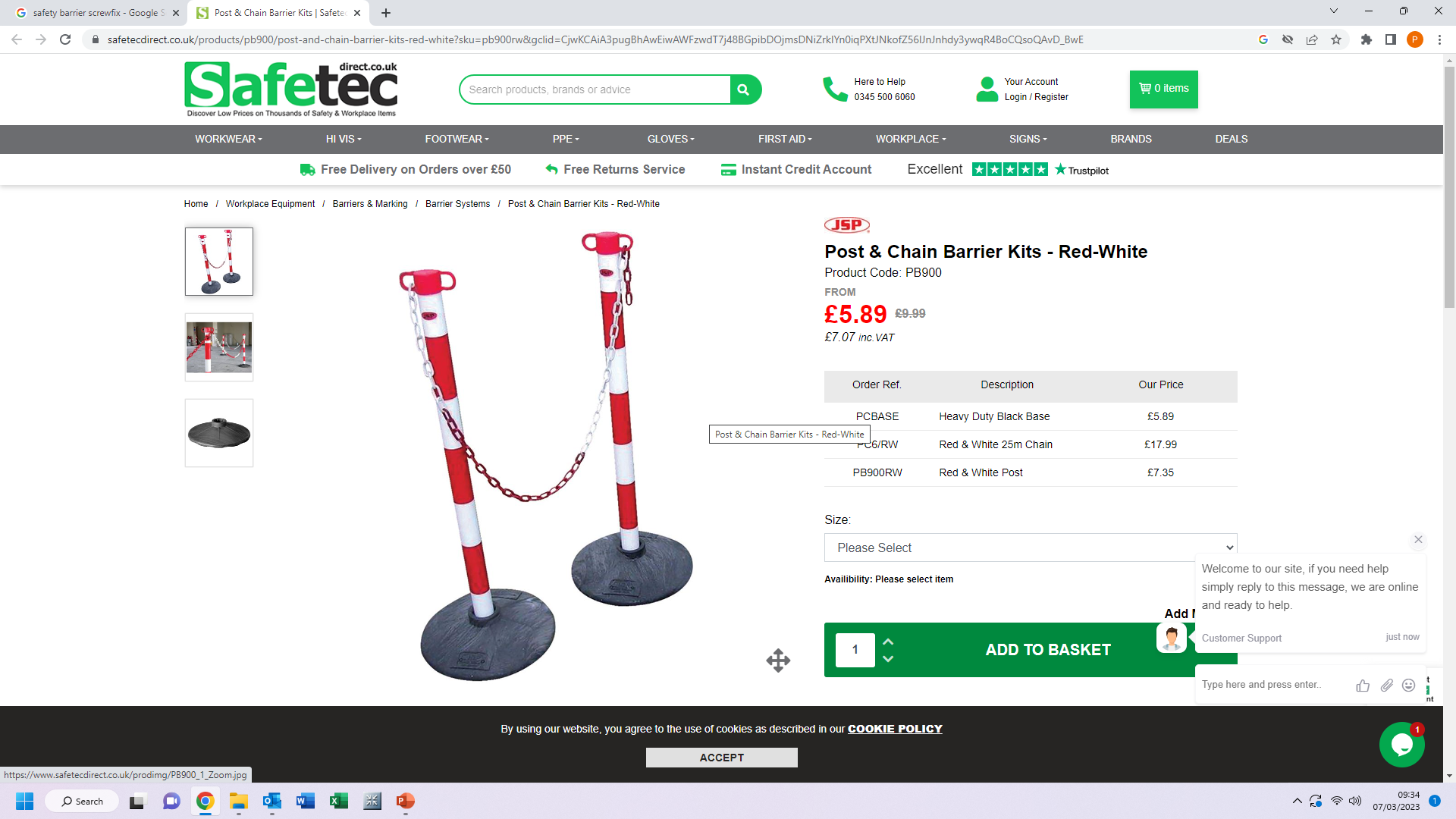 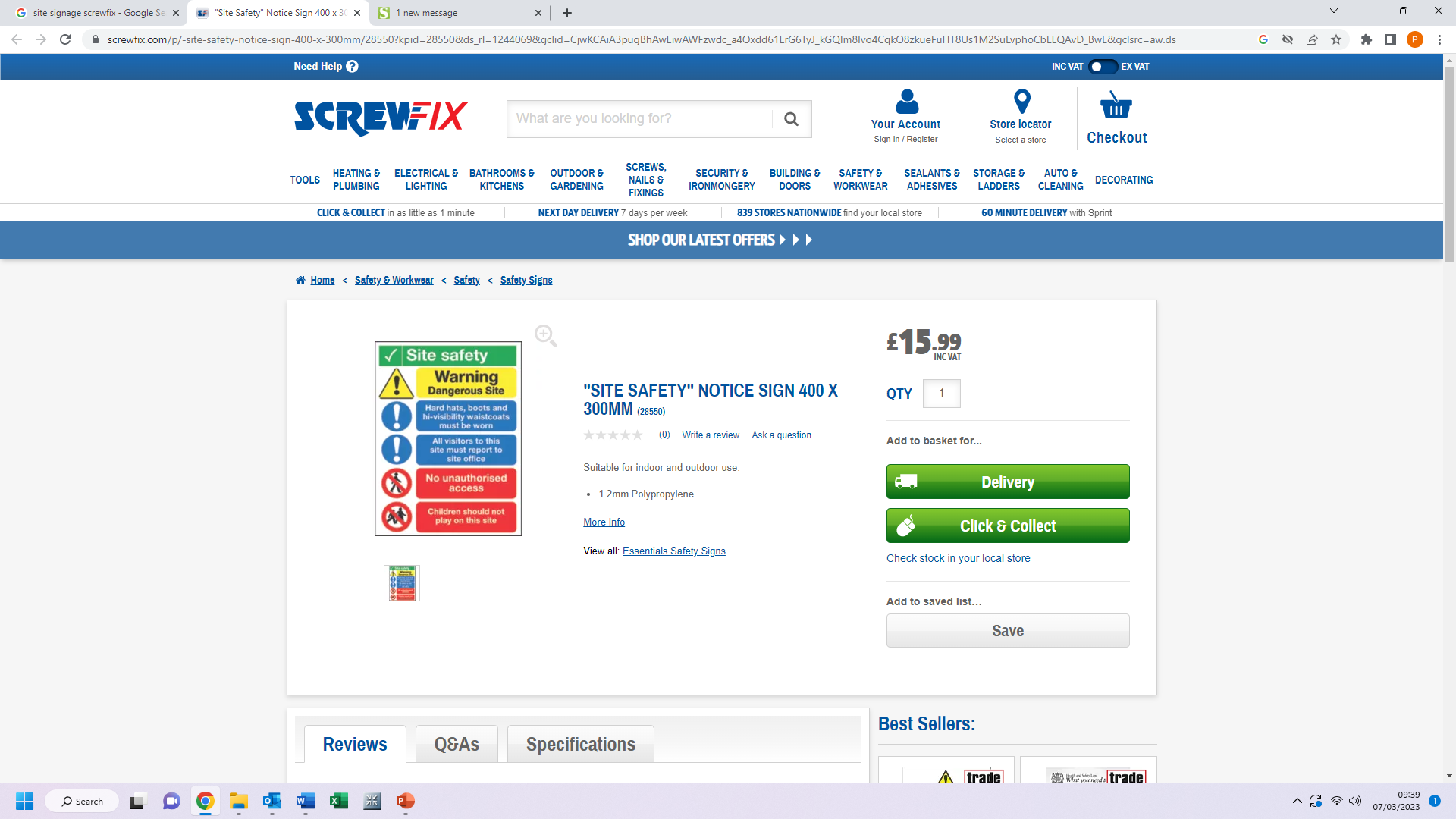 You will need to download 

‘WhatsApp’
and 
‘What3words’
Download a programme ‘PIXresizer’
https://pixresizer.en.softonic.com
With this you can set the photos size to around 225

Make a file (a) and upload all photos from you phone into the file 
Make a second file (b)
Open PIXresizer click on source and enter file (a)
Click on destination and enter file (b)
Set the size to around 225
Click on ‘save pictures’
All photos will now be copied over to a more user friendly size into file (b)
Decide which route you are taking.501 EAL Level 3 NVQ Diploma in Installing Electrotechnical Systems and Equipment (buildings, structures and the environment) (AM2)603 EAL Level3 Electrotechnical Experienced Worker Qualification (AM2E)                                                      Must be over 21 years old for this route.
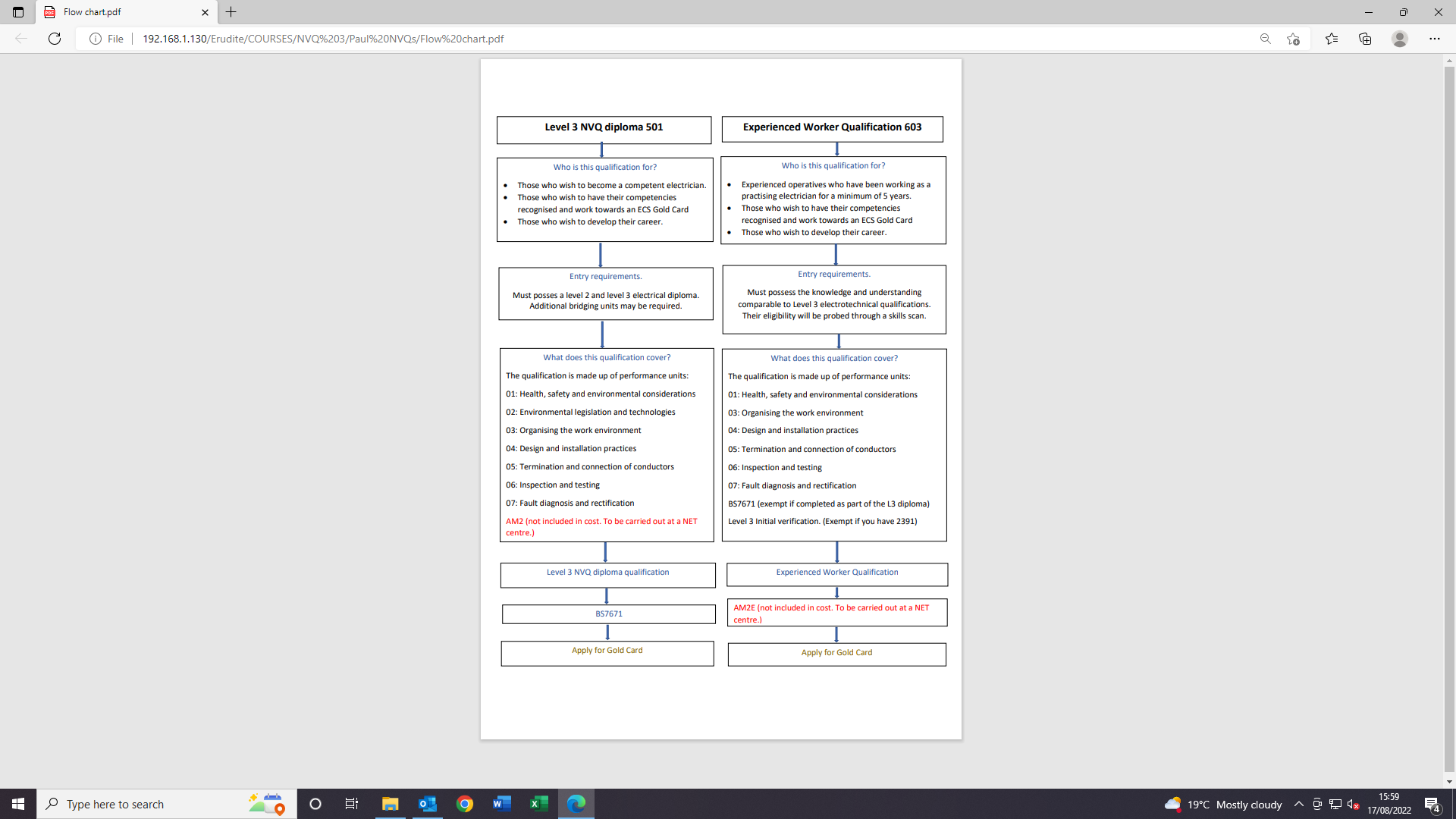 .
501 EAL Level 3 NVQ Diploma in Installing Electrotechnical Systems and Equipment (buildings, structures and the environment) (AM2)You must have completed your Level 2 and Level 3 technical certificate (diploma)You may need to complete a bridging unit.Depending which qualifications you have completed will determine which bridging unit(s) need to be taken.
603 Level3 Electrotechnical Experienced Worker Qualification (AM2E)	     You must be at Level 3 standard and have been working as an 	       electrician for at least 5 years (and be at least 21 years old).	You must also complete:-		(1) BS7671 (18th Edition)		and 		(2) Initial Inspection and Testing (Level 3)	If you do not have a Level 3 then complete BS7671 (18th Edition) 	 and Initial Inspection and Testing first as these are both Level 3.
To complete the NVQ you must provide evidence to prove competence. This evidence shall be provided by naturally occurring work and must not be simulated. No training shall be provided to aid this evidence.
Evidence to be provided by:-	(1) Direct Observation by assessor – incl. all of unit 01 				1st fix				2nd fix				Isolation procedures				Testing	(2) Product Evidence – templates (could use video, try to do 1 of these)	(3) Witness Testimony (try to do 2 of these)	(4) Professional Discussion – mopping up exercise.
Producing a videoMake sure you introduce yourself at the start of the video, showing yourself on the video so we can be sure this is you providing the evidence.
Templateswww.nvqhelp.co.ukYou may need more than one photo. (you should be on the photo were possible)i.e. isolation procedures x7 photos for single phasex14 photos for three phase
When emailing a unit with photos, you 
may find it too large for the email to send as a Word document. Print a 2nd copy as a pdf. 
OR
You can send by 
www.wetransfer.com 
which is free to use.
How to set out your portfolio of evidence
All evidence to be collected on 2 separate occasions (different dates) (job 1 + job 2)
501				     603 					Job 1 Unit 02		Job 1 Unit 03 			Job 1 Unit 03 				Job 1 Unit 04			Job 1 Unit 04 				Job 1 Unit 05			Job 1 Unit 05 				Job 1 Unit 06			Job 1 Unit 06 		  		Job 1 Unit 07 			Job 1 Unit 07 						Job 2 Unit 02		Job 2 Unit 03			Job 2 Unit 03 				Job 2 Unit 04			Job 2 Unit 04 				Job 2 Unit 05			Job 2 Unit 05 				Job 2 Unit 06			Job 2 Unit 06 				Job 2 Unit 07			Job 2 Unit 07 		 		Miscellaneous 			Miscellaneous 				Witness testimonies 			Witness testimonies 				Professional discussion 		Professional discussion 			Observations 1 			Observations 1 				Observations 2 			Observations 2 				 		Observations 3 			Observations 3
Use photos more than once where you can. (but only on one form of evidence)i.e. RAMS can be used in 6 different places on 603 and 8 different places on 501 .
All evidence should be authentic. 	(not stood with screwdriver in hand on a finished product)		When installing containment show:-			(1) start 			(2) middle 			(3) end
Installing steel conduit
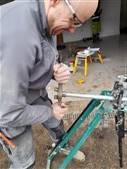 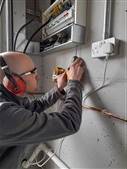 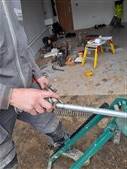 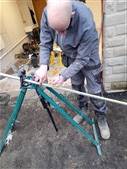 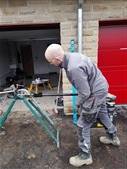 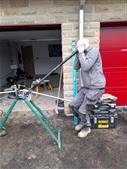 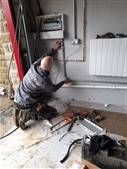 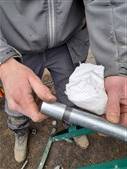 When terminating cable show:-		(1) start (the cut end of cable)		(2) middle (then stripping cable)		(3) end (then terminating conductors)  			* SWA and MICC will need more photos
Terminating PVC/PVC twin and earth
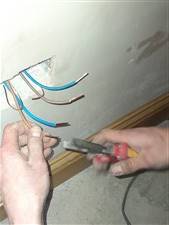 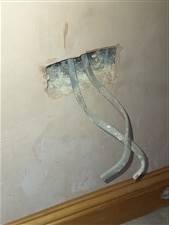 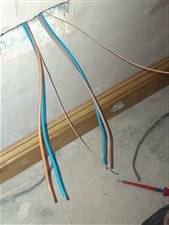 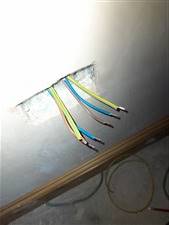 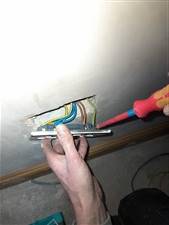 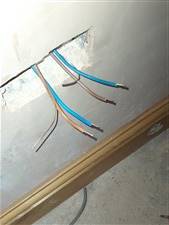 The evidence must be collected after the date you were registered on the course.
Once you have completed a unit, email this for assessment straight away.Your feedback for this unit will help guide you on the right path for the other units.Then email each unit as soon as it is completed.
The evidence you produce cannot be submitted in its entirety at the end.This is known as ‘End Loading’ and is not acceptable to the awarding bodies.When you have collected around 50% of the evidence then you need to hand in your portfolio for assessment and IQA.Then when you have collected the remaining evidence it can be handed in again for assessment and IQA.
Site VisitsOn each visit you will need full PPE:-	Hard hat	Hi-Vis	Protective footwear	Gloves	Eye protection	Ear defenders	Dust maskYou will also need to produce for each visit a:-	(1) Risk Assessment 	(2) Method Statement.
It is the candidates responsibility for arranging an on-site visit with their assessor at a mutually agreed place, time, and date.
You will need to contact your assessor (by WhatsApp or email) with a progress report on the first Monday of each month
How long will it take me to complete the NVQ or Experienced Worker route?It should take anything between 6 months to 2 years.
The AM2 is part of the 501The AM2E is not part of the 603The AM2E cannot be taken until the 603 has been completed and must be done at a licensed NET centre.